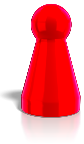 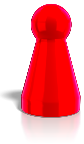 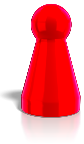 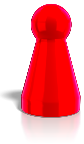 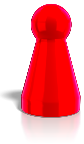 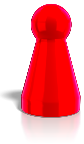 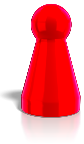 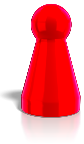 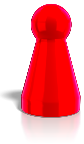 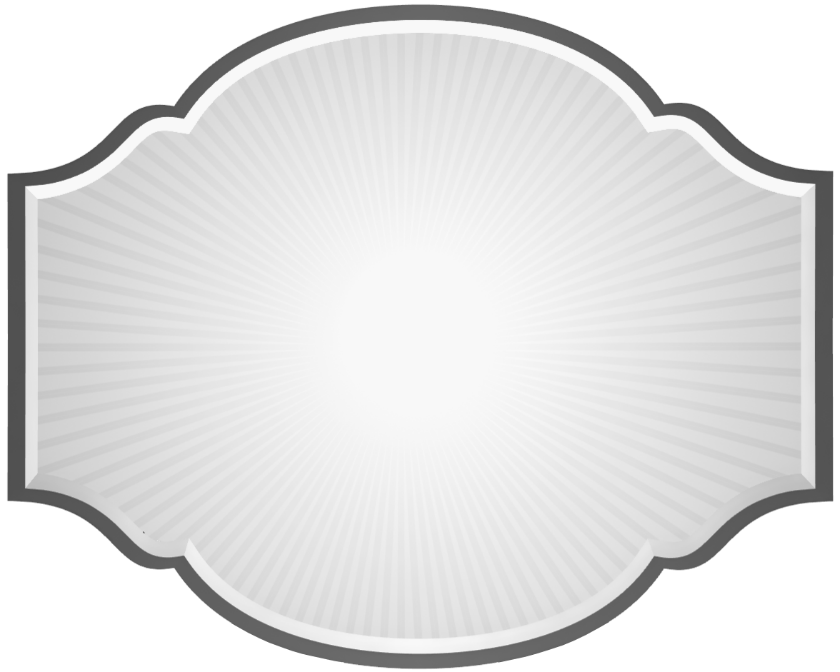 STARTZIEL
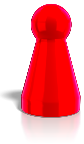 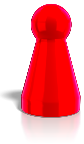 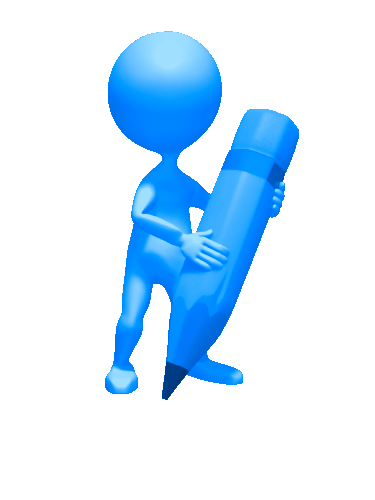 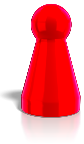 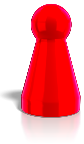 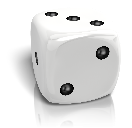 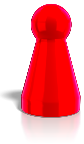 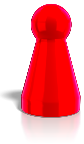 Ort
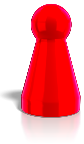 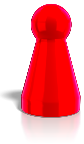 CREATE YOUR TEXT ADD INS HERE
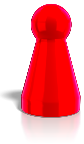 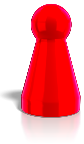 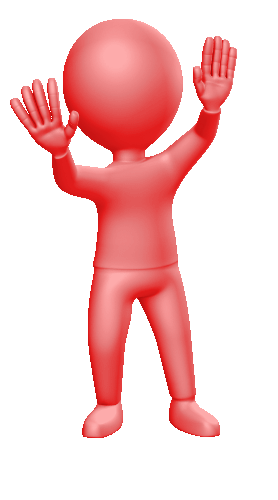 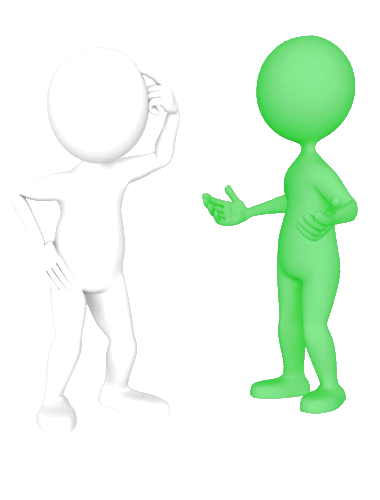 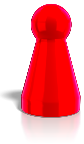 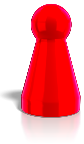 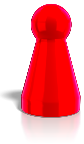 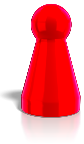 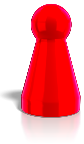 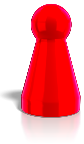 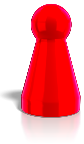 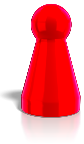 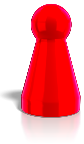 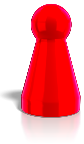 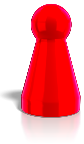 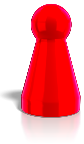 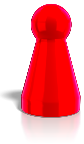